Community-Supported STEAM Innovations
Beyond School Hours XXI 
National Education Conference
Orlando, Florida 
February 2018
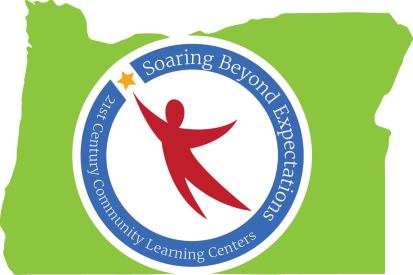 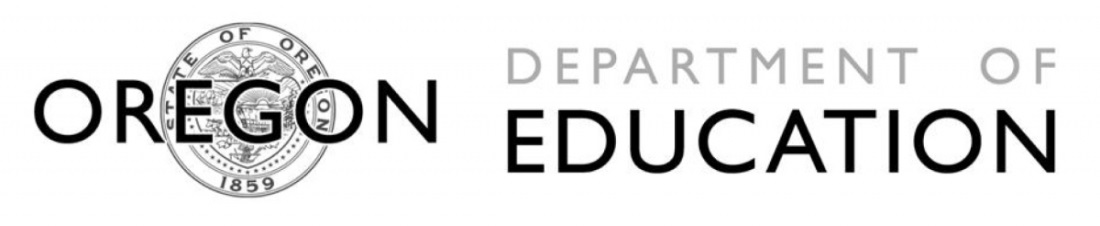 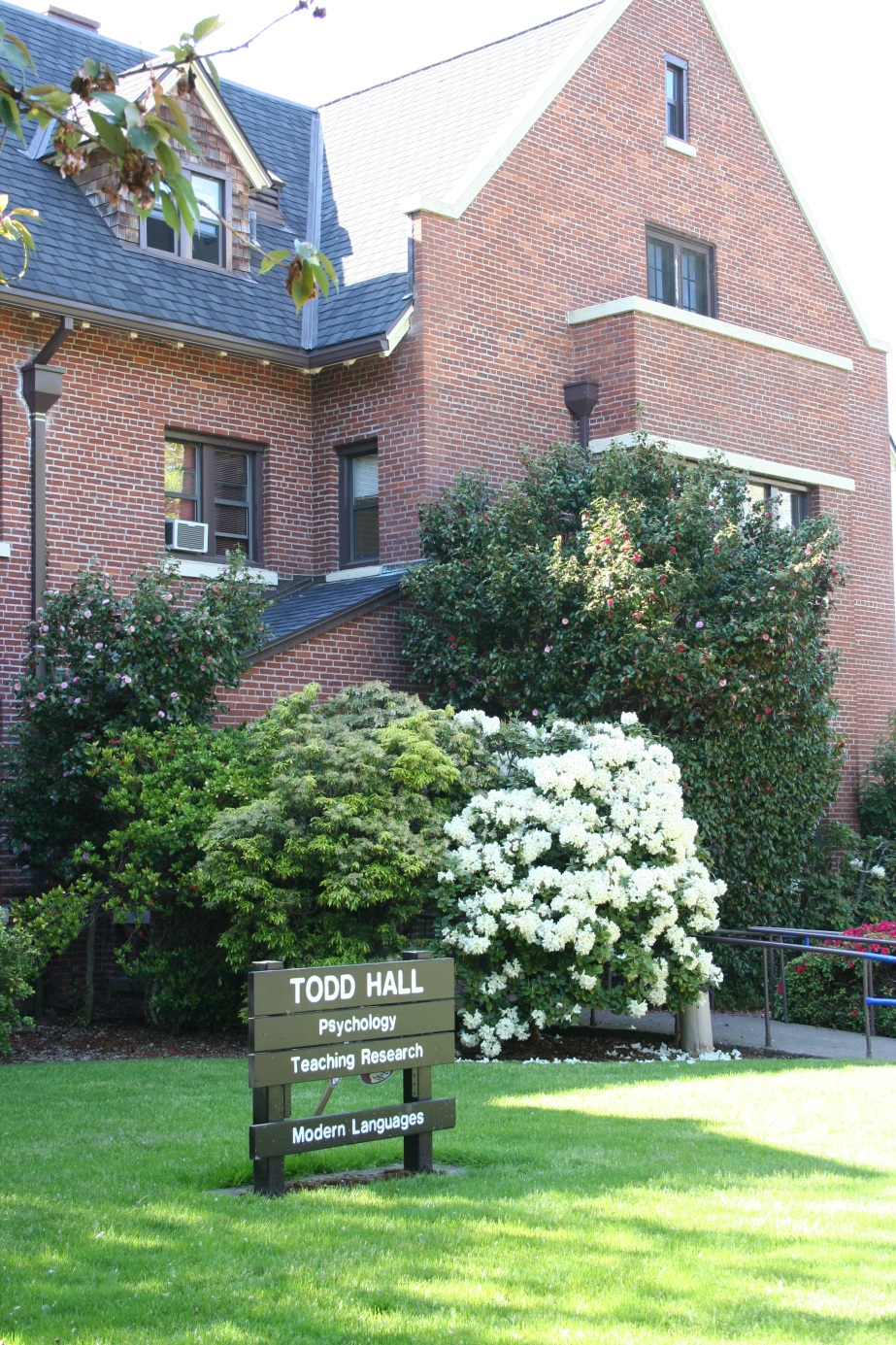 WELCOME!
Candi Scott, Gary Glasenapp, 
Roxanna Marvin, and Cori Brownell

The Research Institute at 
Western Oregon University

http://triwou.org/projects/cclc
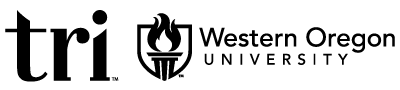 [Speaker Notes: Who we are and our role with Oregon’s 21st CCLC programs. Ask audience which types of programs they work in: 21st CCLCs, other afterschool programs (YMCA, Boys & Girls Clubs, etc.) Ask what their roles are: instructors, site coordinators/managers, Program Directors, etc.]
Agenda
Materials/Workshop Outcome
Reflective Activity & Group Sharing
Review Your “Why”
Types of Community Support
Oregon’s 21st CCLC Community-Supported STEAM Innovations
Final Reflections
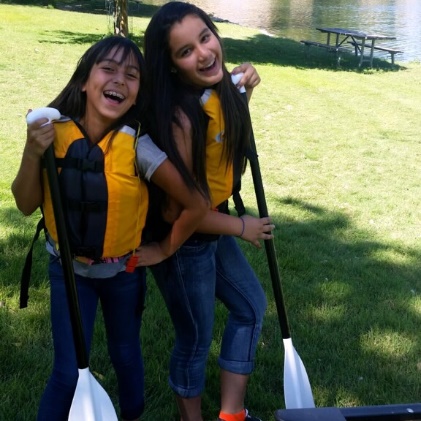 Workshop Outcome
Participants will learn new ideas about how to utilize community resources for project-based  STEAM innovations in 
out of school time programs.
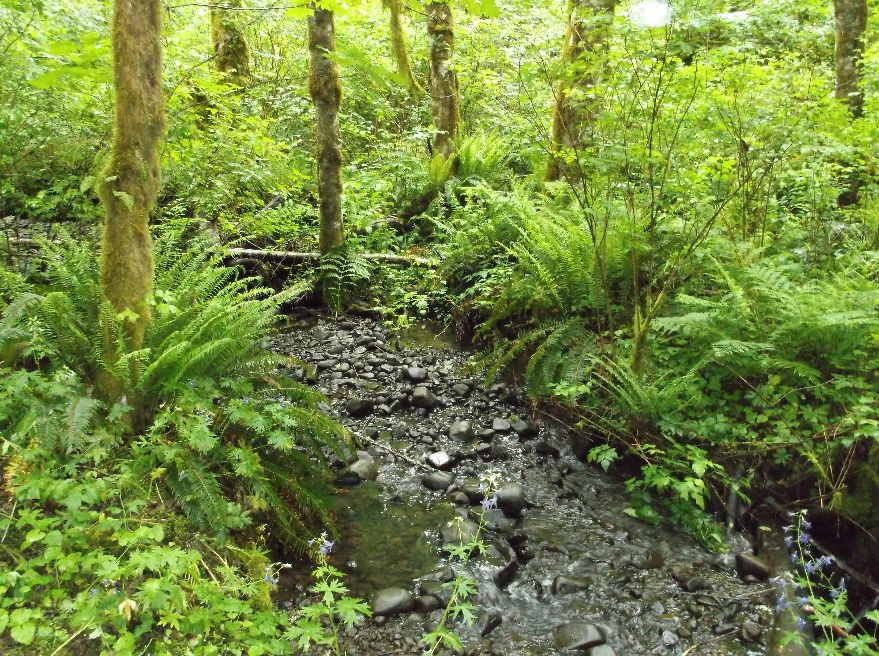 Reflective Activity
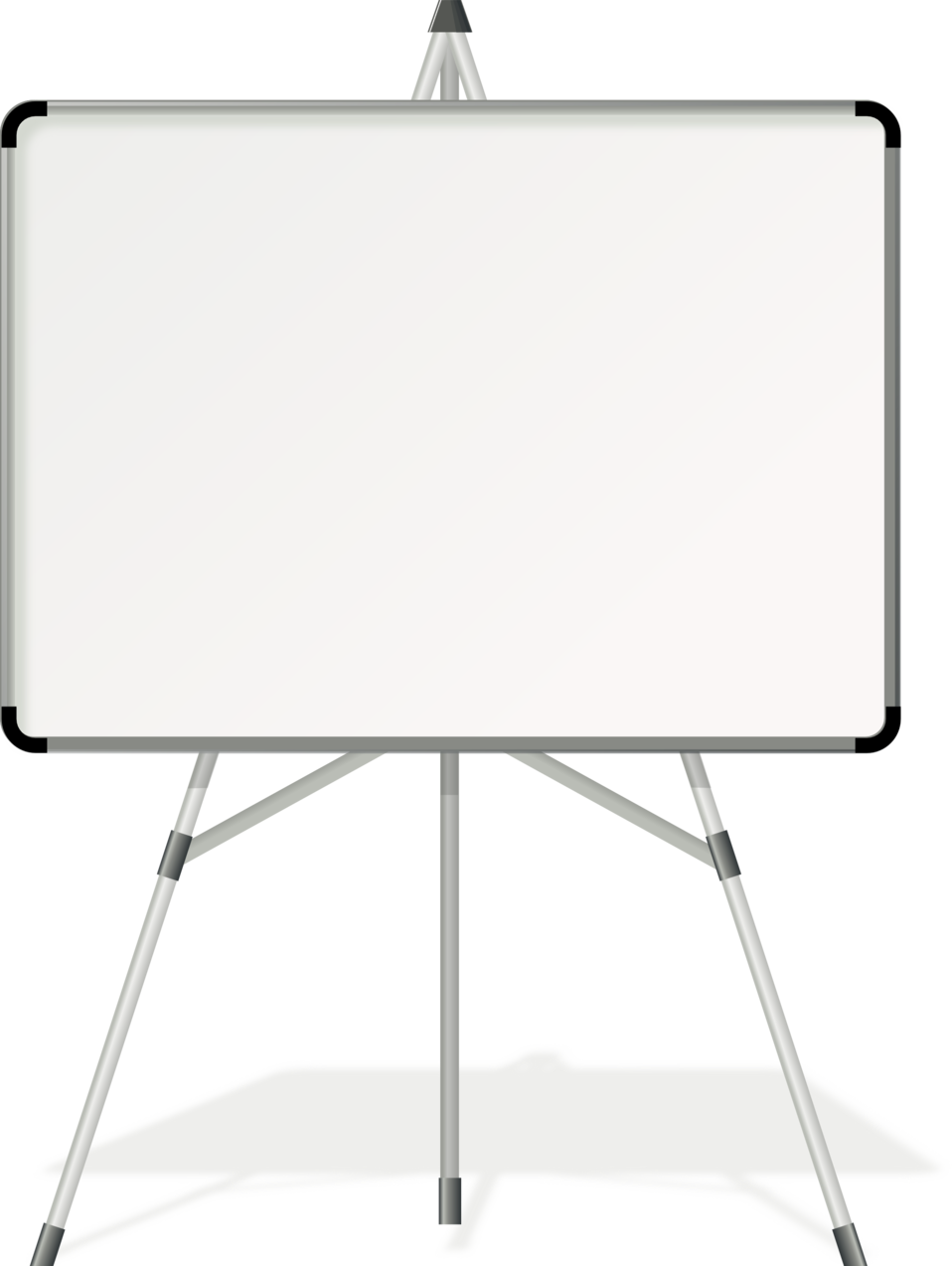 What community resources are you already using in your out of school time programs to support project-based STEAM learning?
Famous Trios Sharing and Group Recording
Share your reflections in your groups of three

Add your ideas on the paper provided

Share with the whole group
Why Utilize Partnerships and Resources?
Oregon’s 21st CCLC programs do this to:
Save money to SUPPORT PROGRAM SUSTAINABILITY!
Expand programming options
Incorporate youth voice in activities
Build partnerships with the community
Model to students how to advocate for needs
Why else?
Types of Community Support: Sorting Activity
In your table groups sort your cards into the following categories of community supports:
Expertise
Personnel
Resources
Funding
Community-Supported STEAM Innovations Klamath Falls
Fish dissection and printing (US Forest Service). 
Outdoor hiking, nature flora and fauna exploration (Moore Park, Great Outdoors Alliance, and Klamath Watershed Partnership).
Community-Supported STEAM Innovations Klamath Falls
Dental Education (Oregon Institute of Technology dental hygiene students)
Community-Supported STEAM Innovations Umatilla
Tiny House
Construction, FIRST (Robotics), and Hover Lab
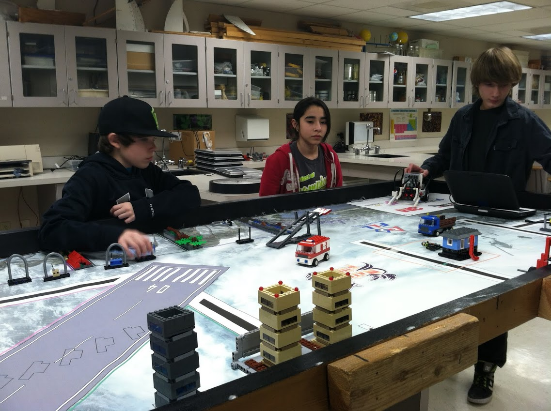 Community-Supported STEAM Innovations Klamath Falls
BMX Racer Project
Community-Supported STEAM Innovations Impact NW (Beaverton)
AKA Science
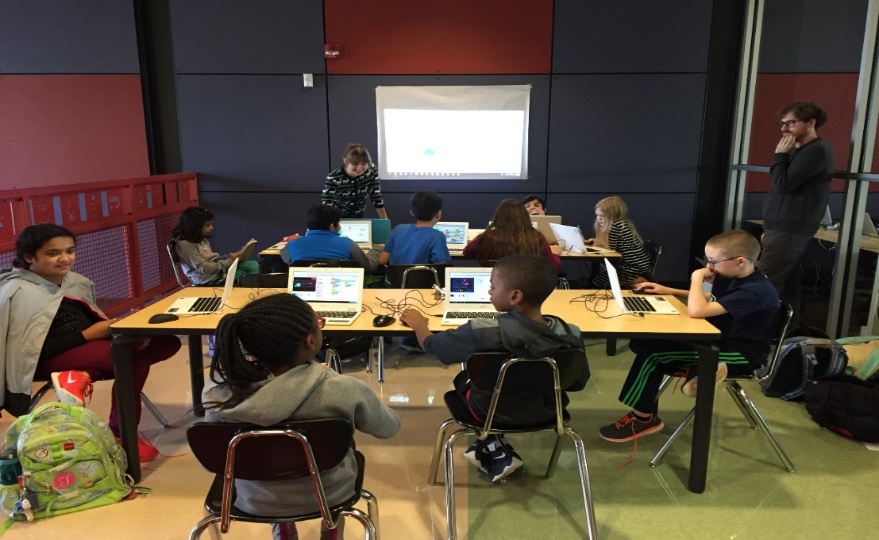 Coding Club
Community-Supported STEAM Innovations Impact NW (Beaverton)
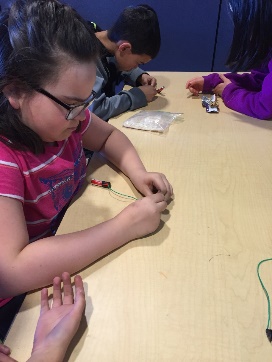 Physics
Hands On Math Club
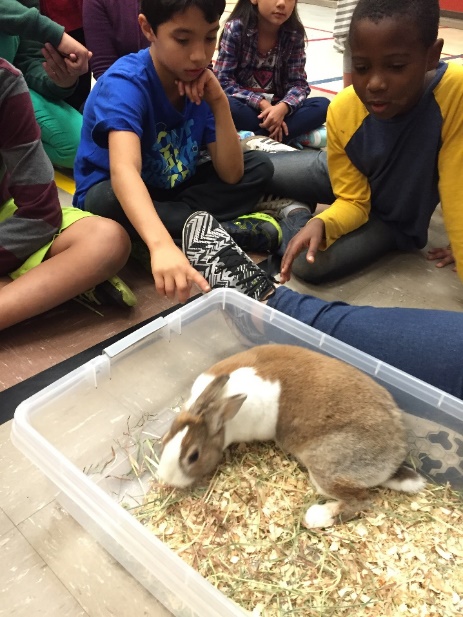 Zoo Animal Visit
Community-Supported STEAM InnovationsHood River
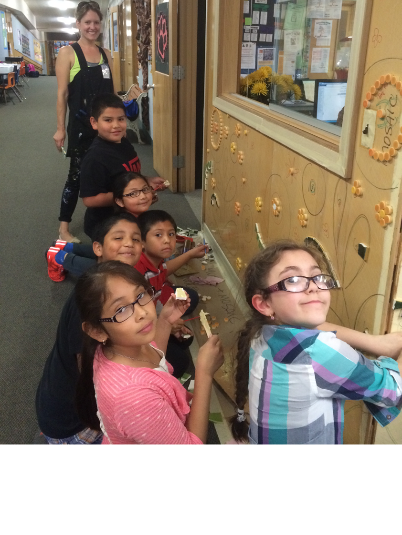 Columbia Gorge 
Arts in Education Partnership
Community-Supported STEAM InnovationsHood River
FUSE Grant
Community-Supported STEAM InnovationsThree Rivers
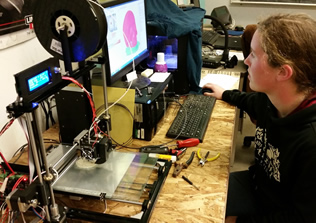 3D Printing
Community-Supported STEAM InnovationsEugene
STEM in the Garden (the School Garden Project). 
Partnerships also include 
Eugene Springfield Youth Orchestra, 
Eugene Symphony, 
PAAWS (People And Animals Who Serve), and 
the Eugene Rotary Club.
Community-Supported STEAM InnovationsLincoln County
Making butter with OSU Extension STEAM mentor
Community-Supported STEAM InnovationsLincoln County
Students work with local artist to complete a mural in the school cafeteria. Programming has also included creating their own drones from recycled materials.
Community-Supported STEAM InnovationsPortland
Partnerships include: 
AKA Science, 
Ethos, 
Concordia University, 
Northwest Children’s Theater. Programming includes:
 Garden Club, 
Kitchen Chemistry, 
Lego Robotics, 
Bucket Drumming, Dance, and Music.
Community-Supported STEAM InnovationsOregon City
JV InvenTeams creating a hydroponic gardening system
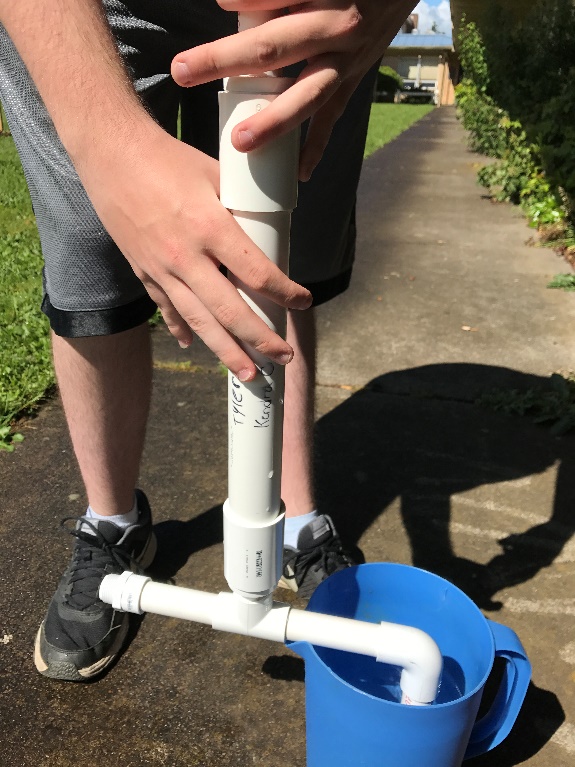 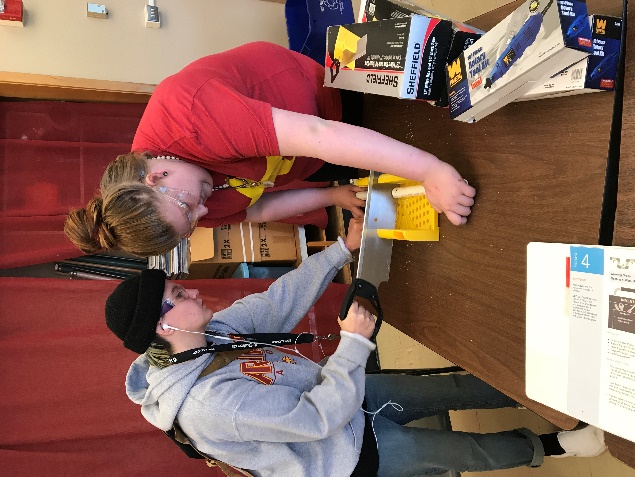 Professional Action Reflection
What I will stop doing
What I will continue doing
What I will start doing
Closing Activities
Questions?

Workshop Evaluations

THANK YOU!
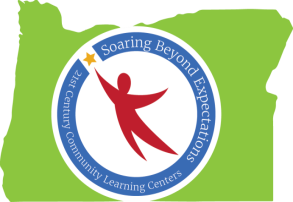 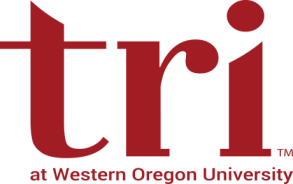 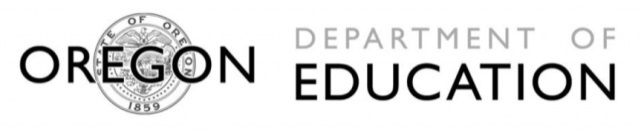